Introduction to your study
Ing. Katerina Mlejnkova
FBE website for degree students: https://pef.mendelu.cz/en/?psn=0
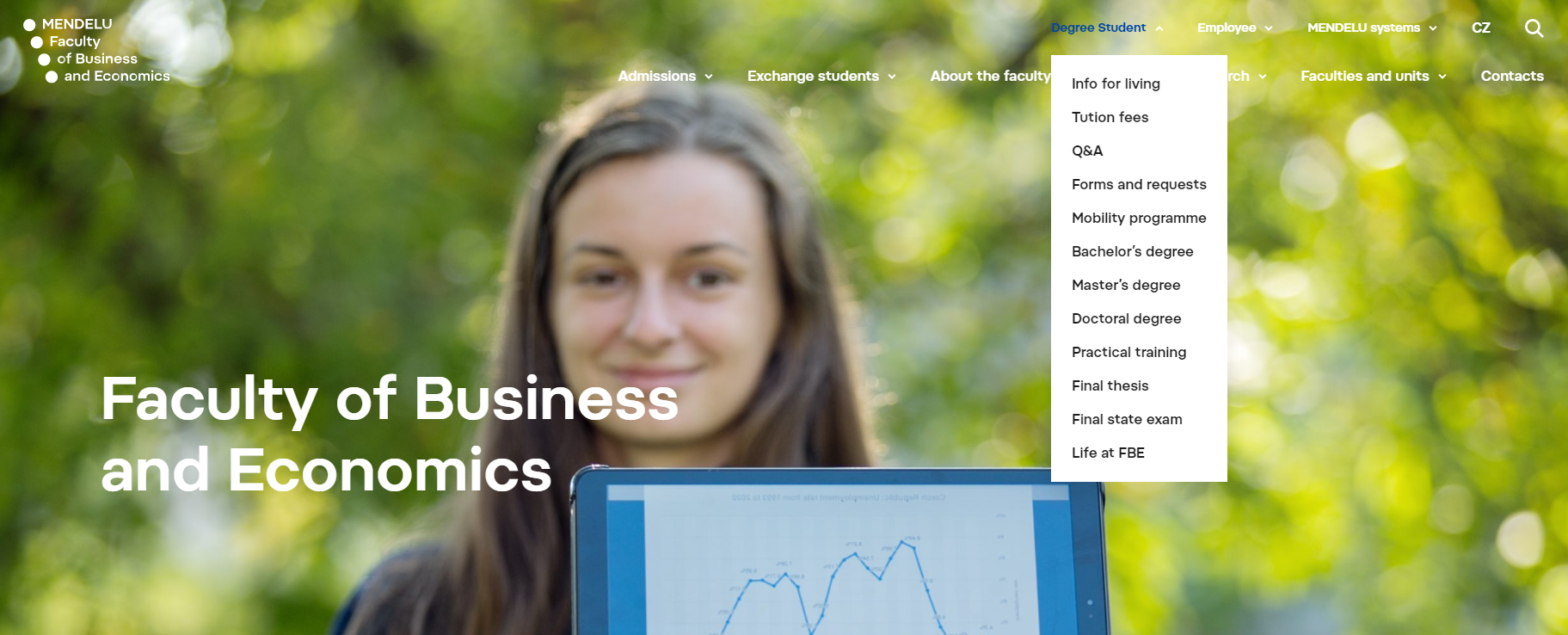 Academic regulations
Act no. 111/1998 on Higher Education Institutions
Study and Examination Regulations of MENDELU
Dean´s Regulations and Directives
Disciplinary Rules
Code of Conduct
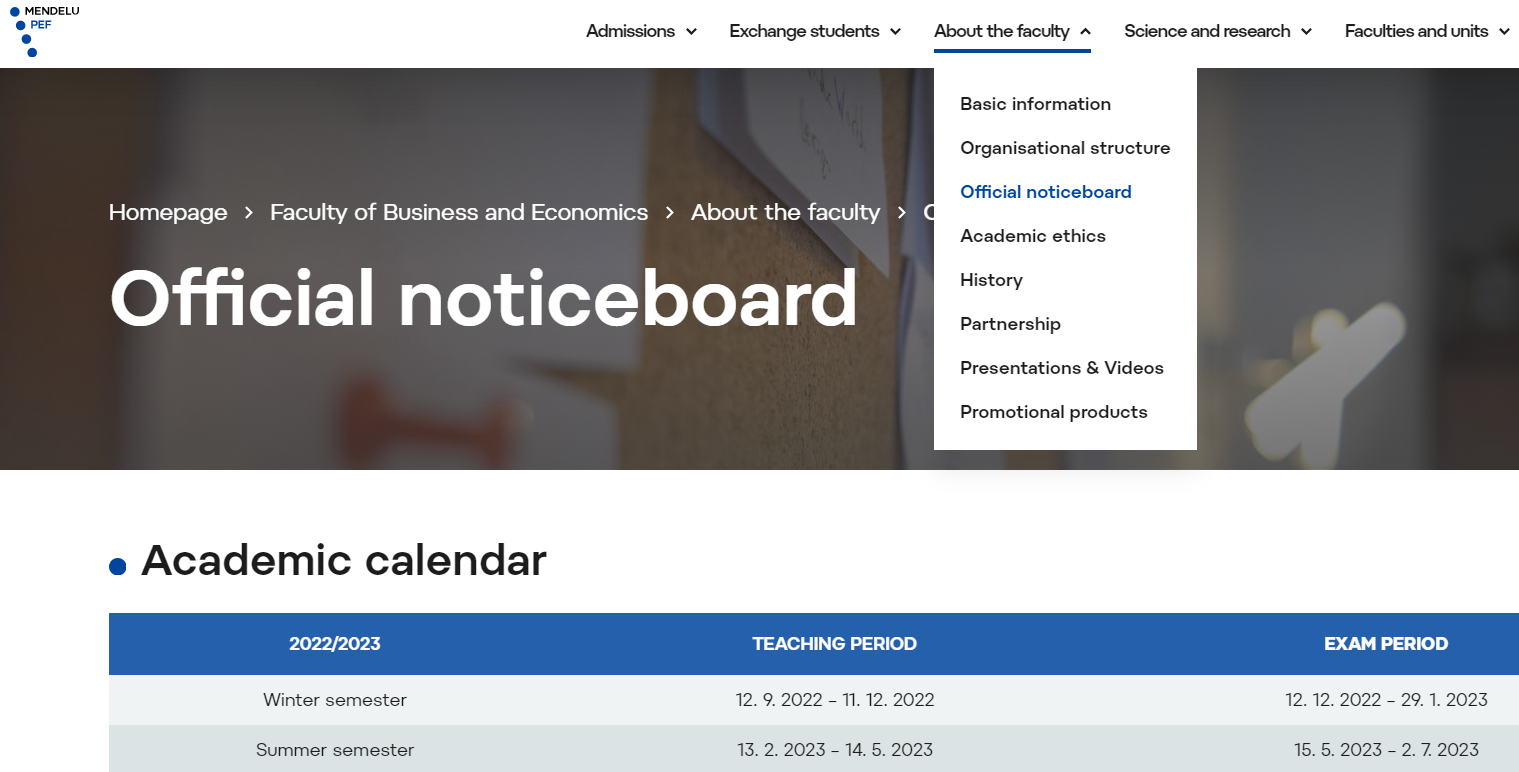 https://pef.mendelu.cz/en/faculty-of-business-and-economics/about-the-faculty/official-noticeboard/?psn=54.54545211791992
[Speaker Notes: Student is obliged to follow law and other regulations, not-knowing is not an excuse = Ignorance of the law is no excuse
https://pef.mendelu.cz/en/faculty-of-business-and-economics/about-the-faculty/official-noticeboard/?psn=54.54545211791992]
Credit system
The maximum study duration: double the standard lenght  (6 Bc and 4 Ing)
Course information
[Speaker Notes: Student cannot take some course for the third time, you must submit a request to cancel the enrolment]
How to gradute
[Speaker Notes: No matter how many credits you achieve, you need to complete the study plan.]
Interruption of studies
→ we inform the Foreign police → visa issues
[Speaker Notes: Ex officio: Payment deadline is in August and January, the interuption is always for the whole semester! -> we inform the Foreign police  ->  troubles with visa
Request: student needs to return to the country, etc, vice-dean must approval the request (individual).
Maximum]
Interruption of studies
Obligations and recommendation
Office hours
Monday		10:00 – 11:30 reservation only!
Wednesday	10:00 – 11:30 & 13:00 – 14:00
Friday		8:30 – 11:30 reservation only!


Outside office hours: e-mails only

Reservation via My MENDELU app
https://my.mendelu.cz/
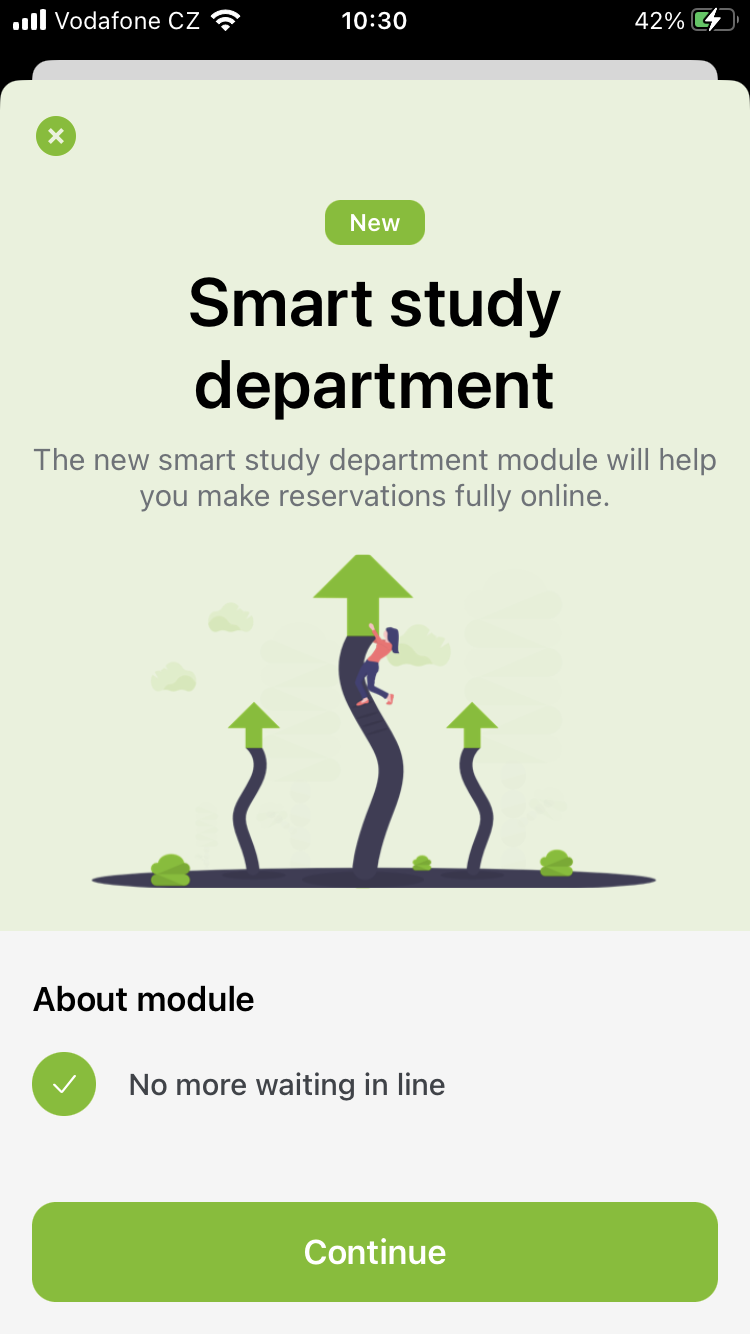 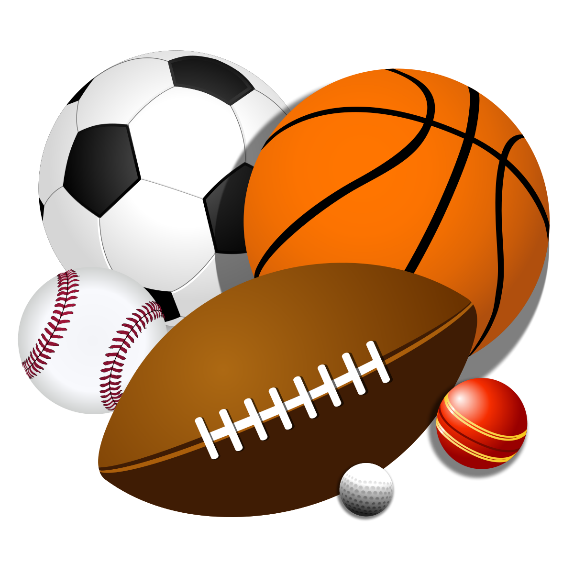 Sport activities
http://csa.mendelu.cz/en/
- 2 sports for free (per degree) 
there is a fee of 420 CZK for every extra sport 
	(payments to CSA office)
- 1 ECTS credit for sport (per degree)

Students are responsible for cancellation of sports they do not want to continue in, otherwise they will be charged as if they attended. Such changes has to be made by date provided by CSA MENDELU.
Excuse notes
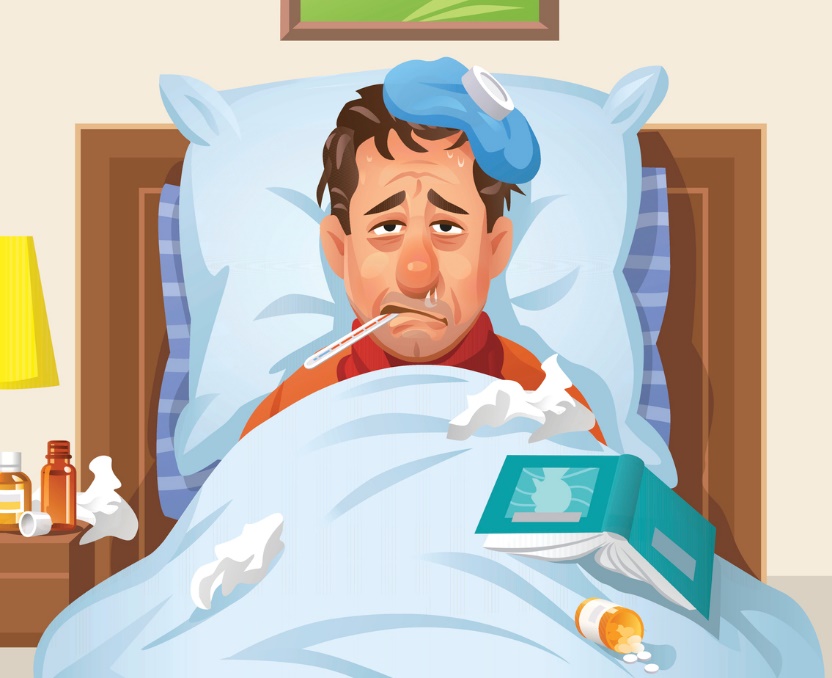 If you are not able to join class because of illness/doctor‘s visit, you are obliged to submit doctor‘s confirmation to Study Department.
UIS - University Information System
www.is.mendelu.cz/en
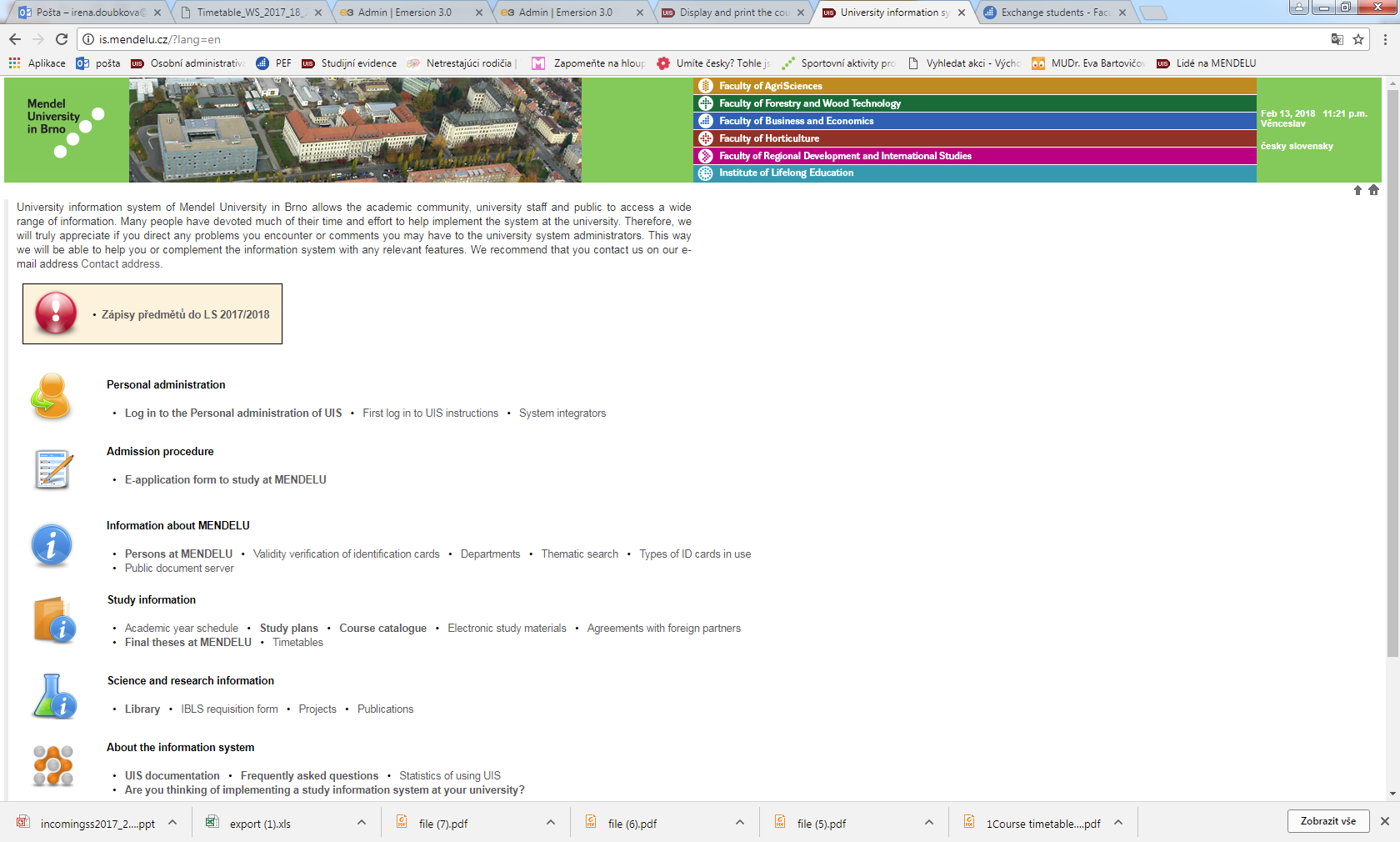 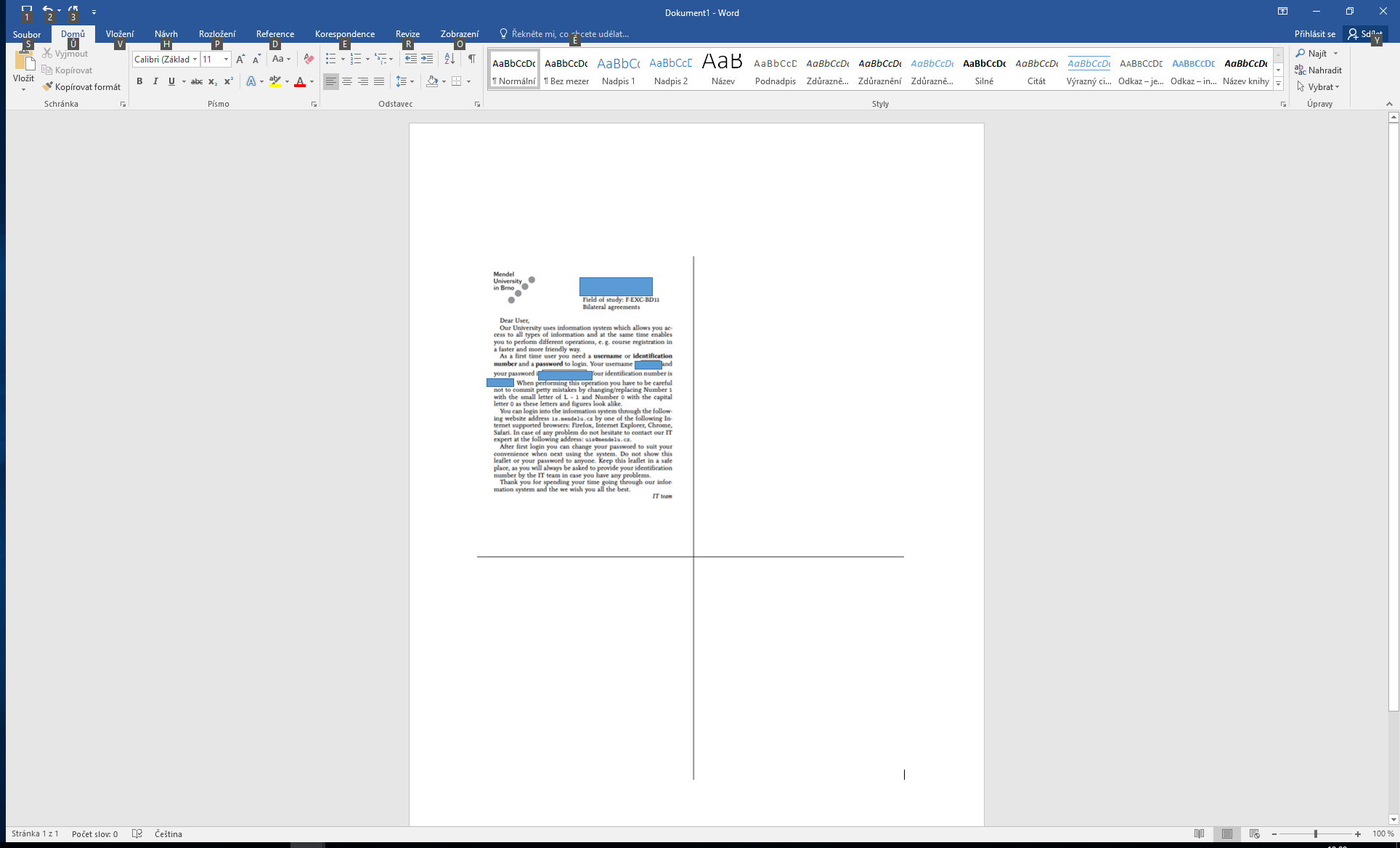 UIS
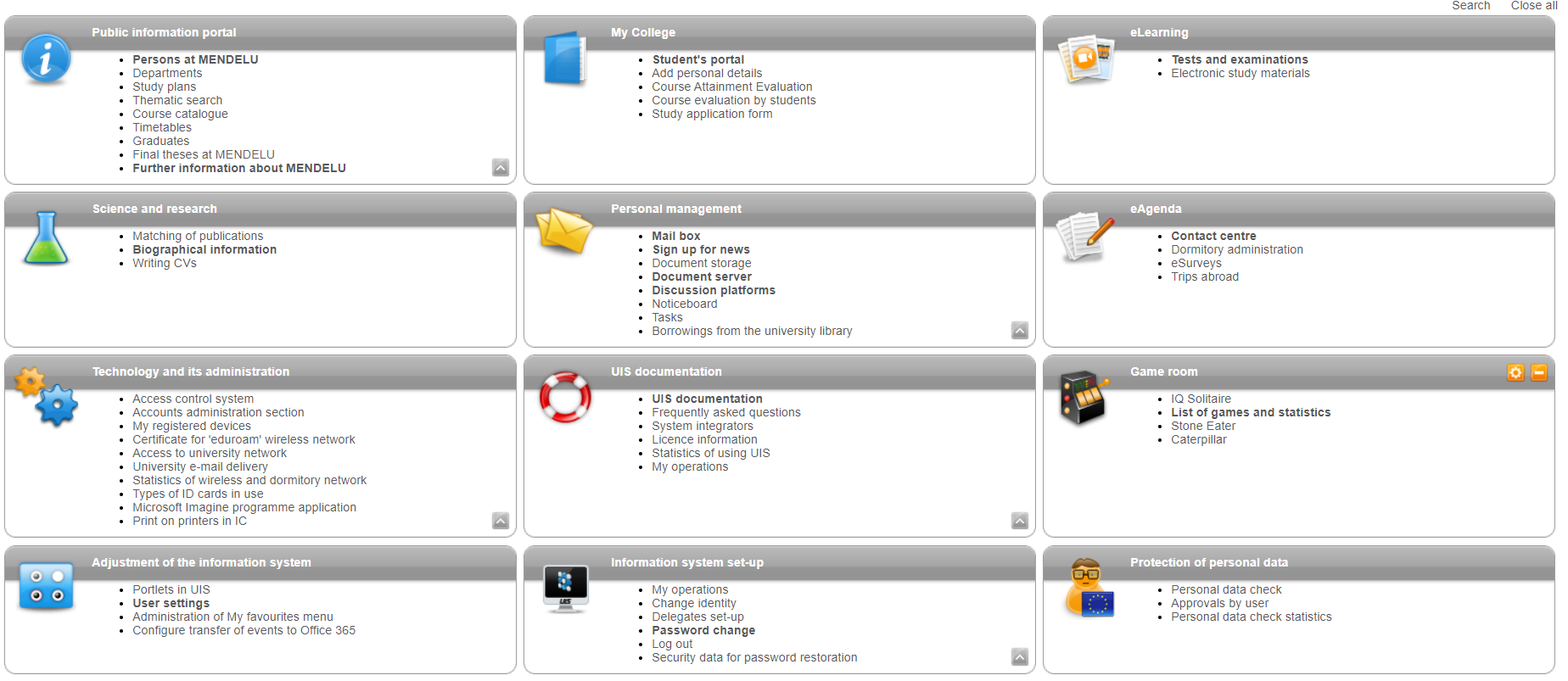 UIS - Eduroam
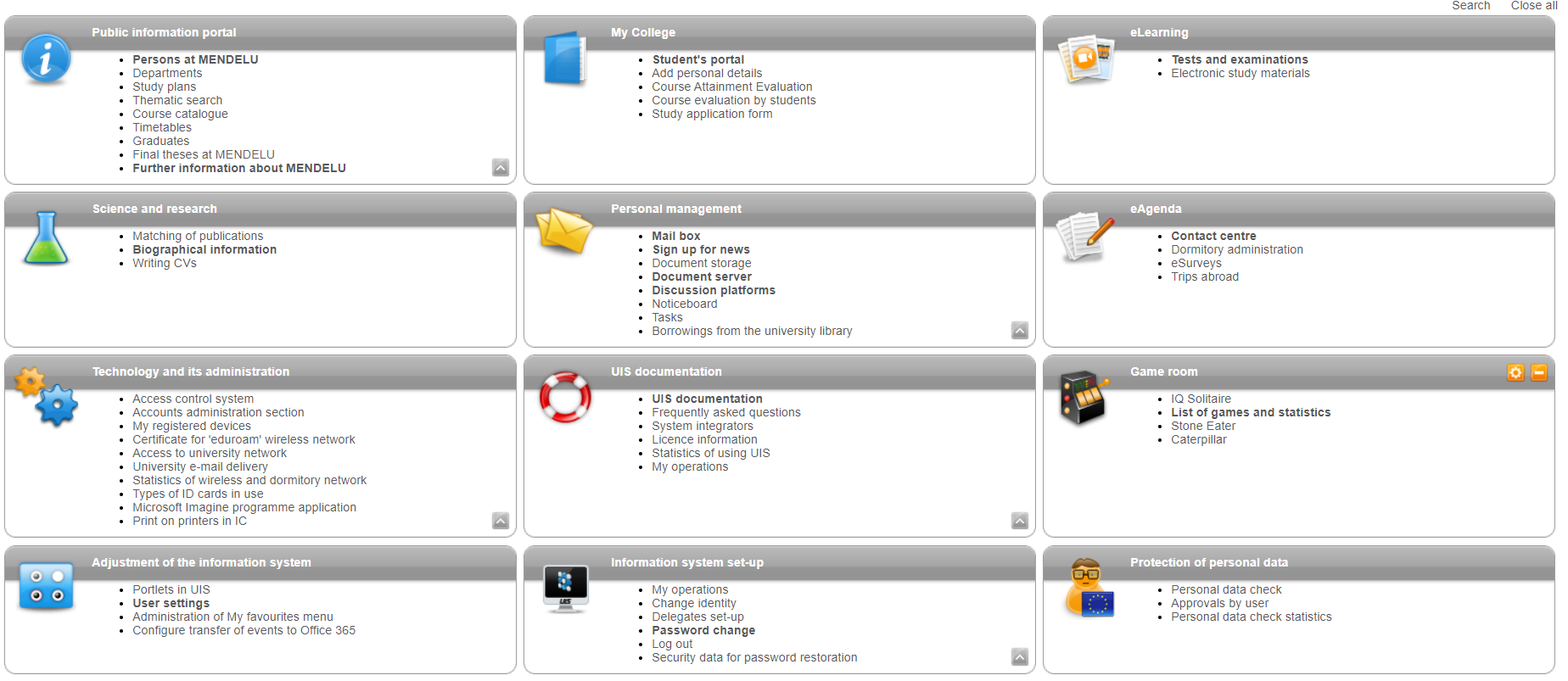 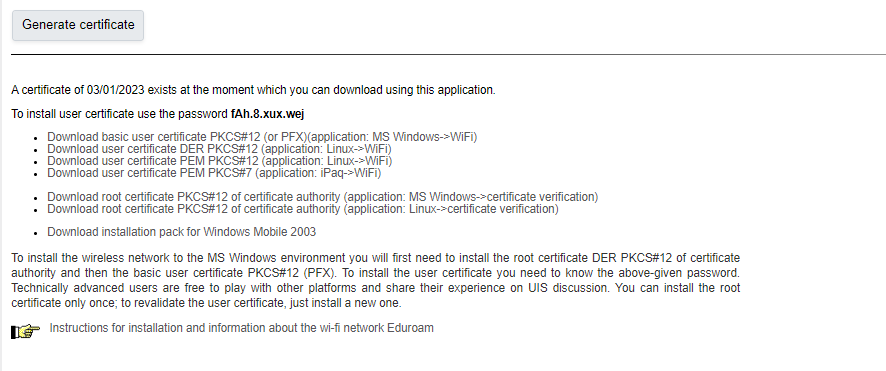 UIS – Student‘s Portal
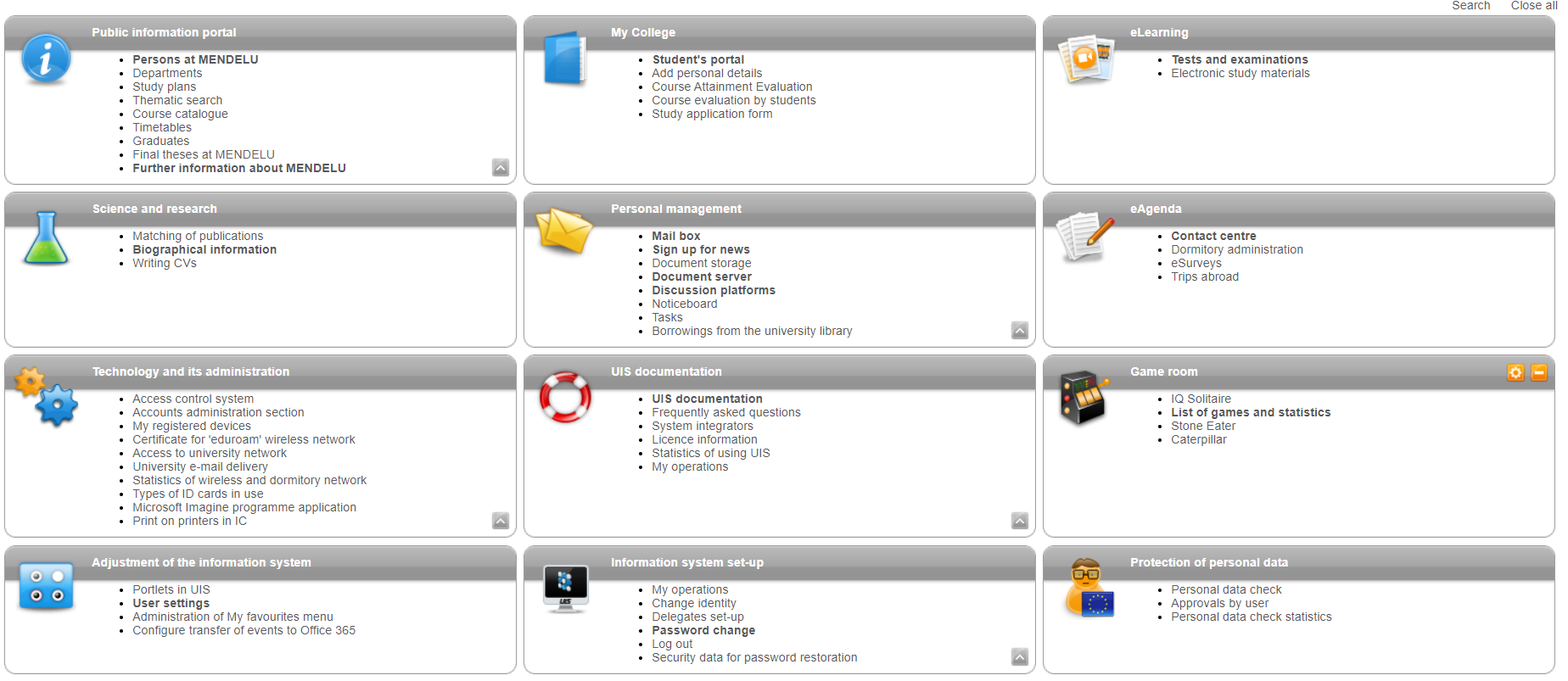 Study financing & Contact center
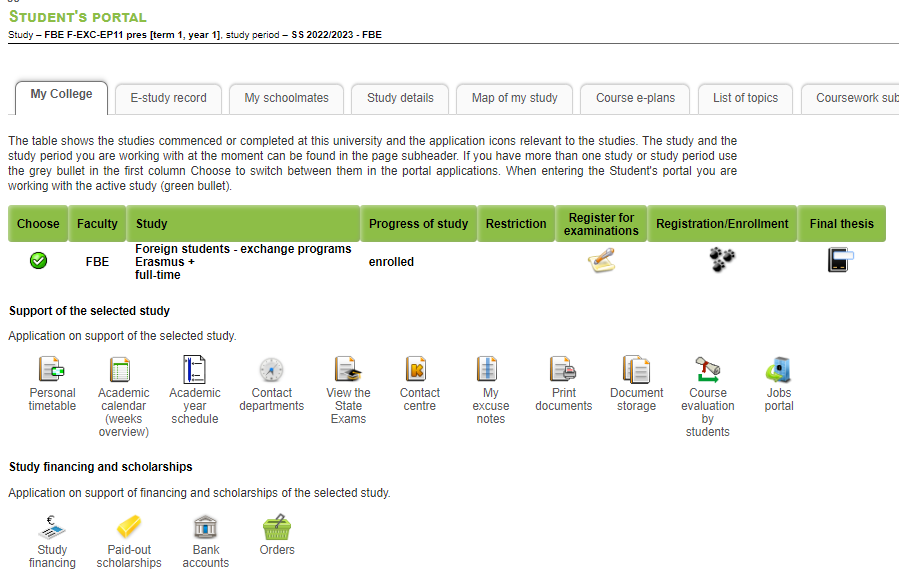 Study financing
Person responsible for payments is Mrs Lucie Kamenická, lucie.kamenicka@mendelu.cz
CLICK: https://pef.mendelu.cz/en/faculty-of-business-and-economics/student/tution-fees/
[Speaker Notes: The debts towards admission process (DHL, tuition fee for the first academic year, nostrification) need to be cleared before the next semester begins, otherwise the study department will not enroll you into the following semester. (payments cleared either before September or before February). 
Studium v cizím jazyce – Tuition fee. You paid the first academic year. The following tuition fees can be paid by semesters.
State – status of your payment. If blue button with „i“ sign, it is NOT paid and you have to pay it. If green button with check mark, it is PAID and you cleared that payment
Issue date of decision – the deadline of the payment. (doesn‘t apply for the debts towards admission proces)
Sum – how much you need to pay
Manually – UIS doesn‘t have the best translation, we are sorry, but this means if you still have debts for the first year tuition fee, it will be mentioned in the section Manually. F.e. there was a bank transfer and the banks took some Exchange rate fees, etc.

https://pef.mendelu.cz/en/faculty-of-business-and-economics/student/tution-fees/]
Contact center
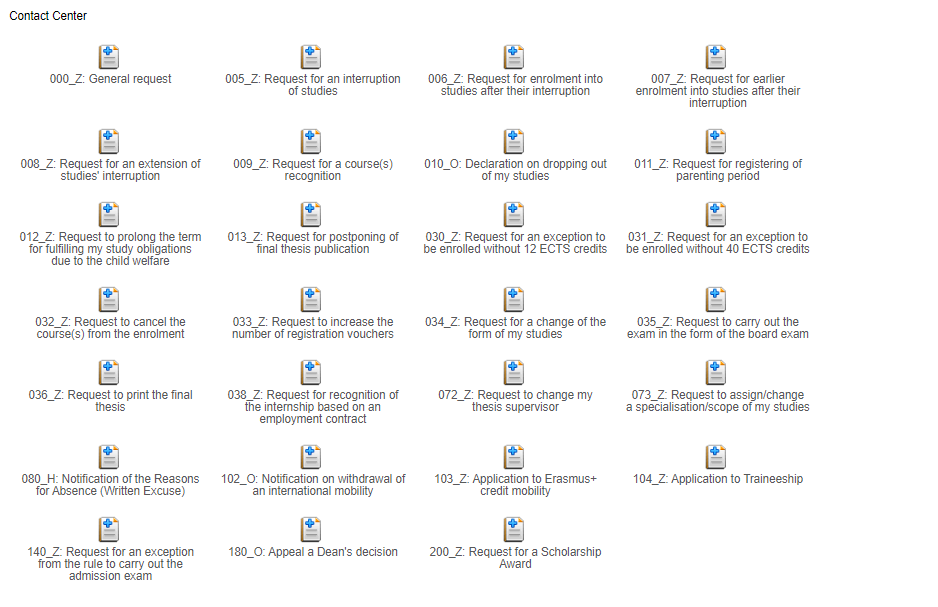 UIS - Student‘s Portal
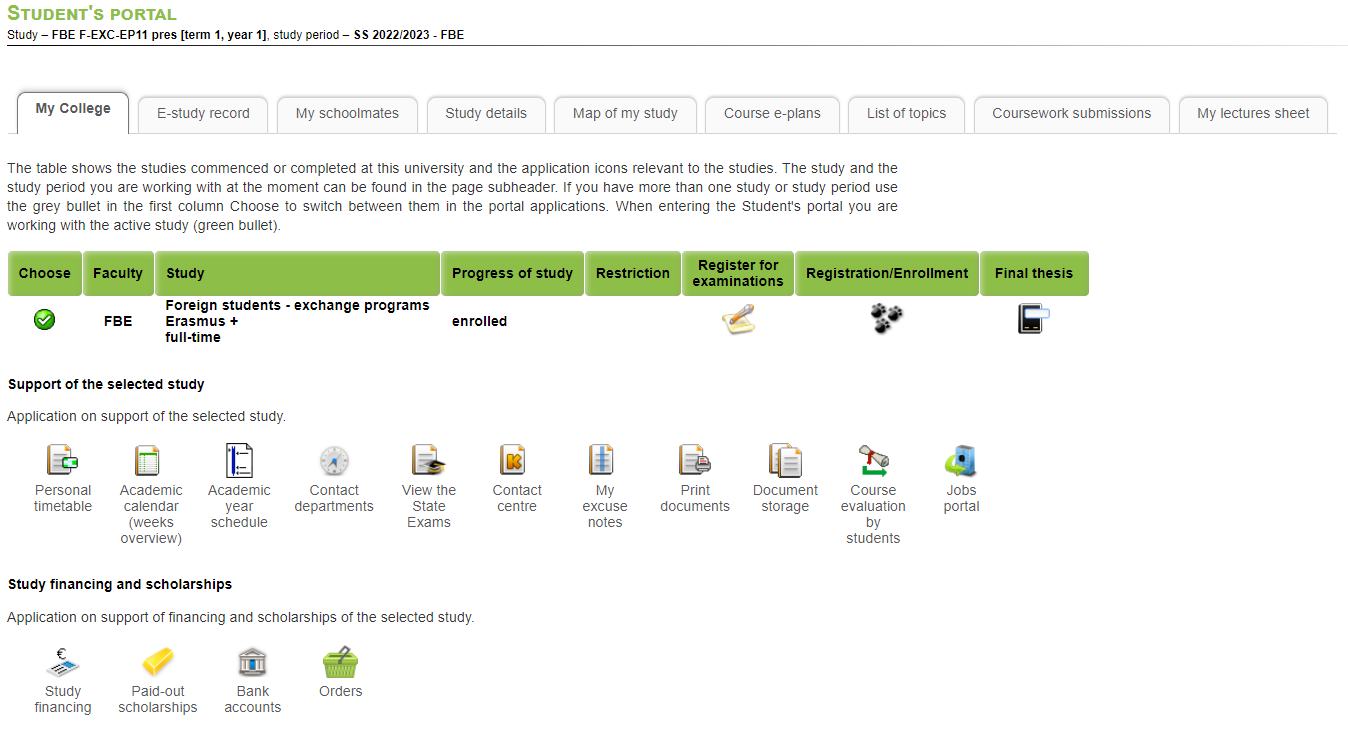 SAMPLE of student‘s enrollment
System of green/red dots 
apply to subject follow-ups, to full capacity etc.
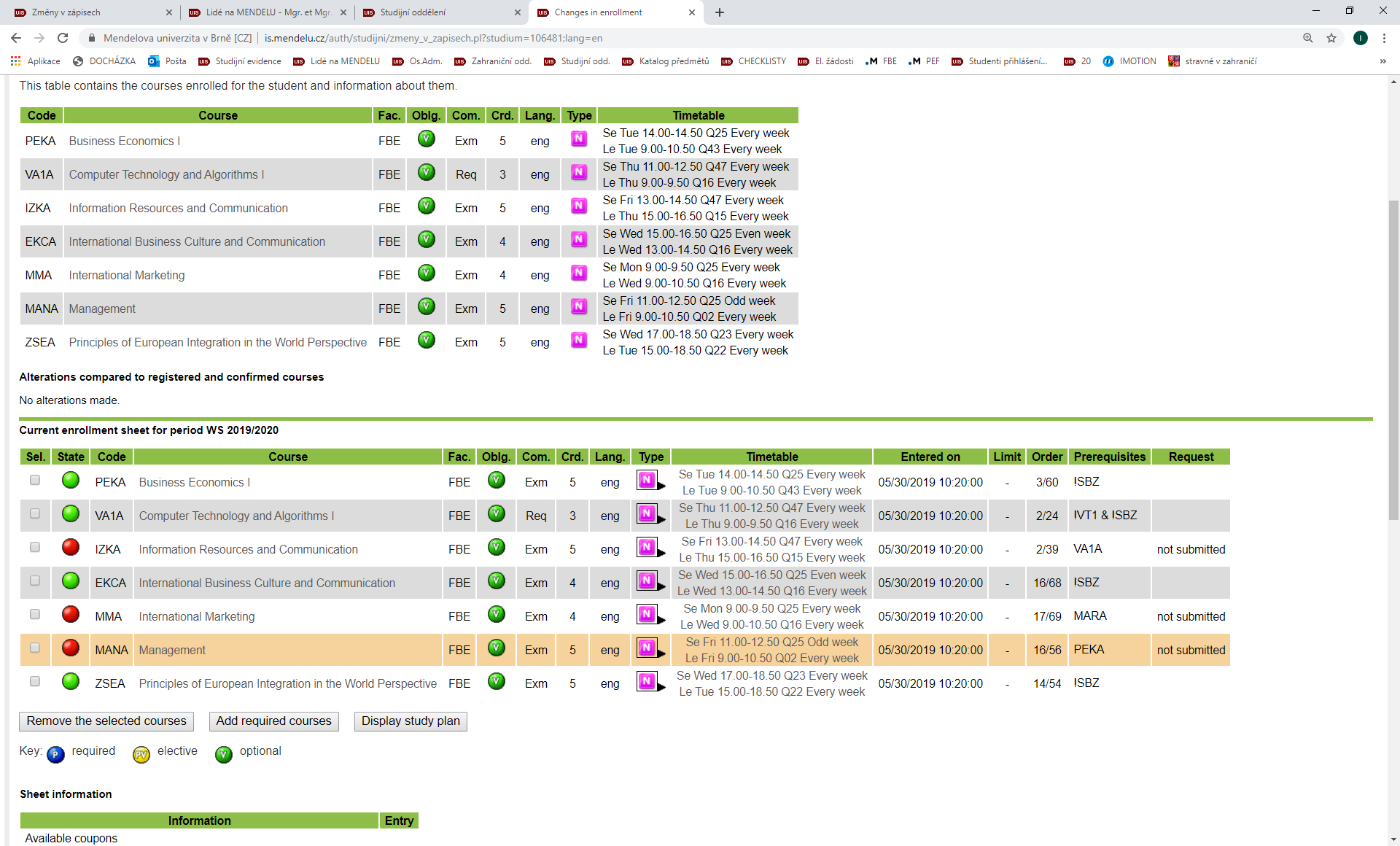 After the coures‘s registration, you must come to the Study Department for enrolment!
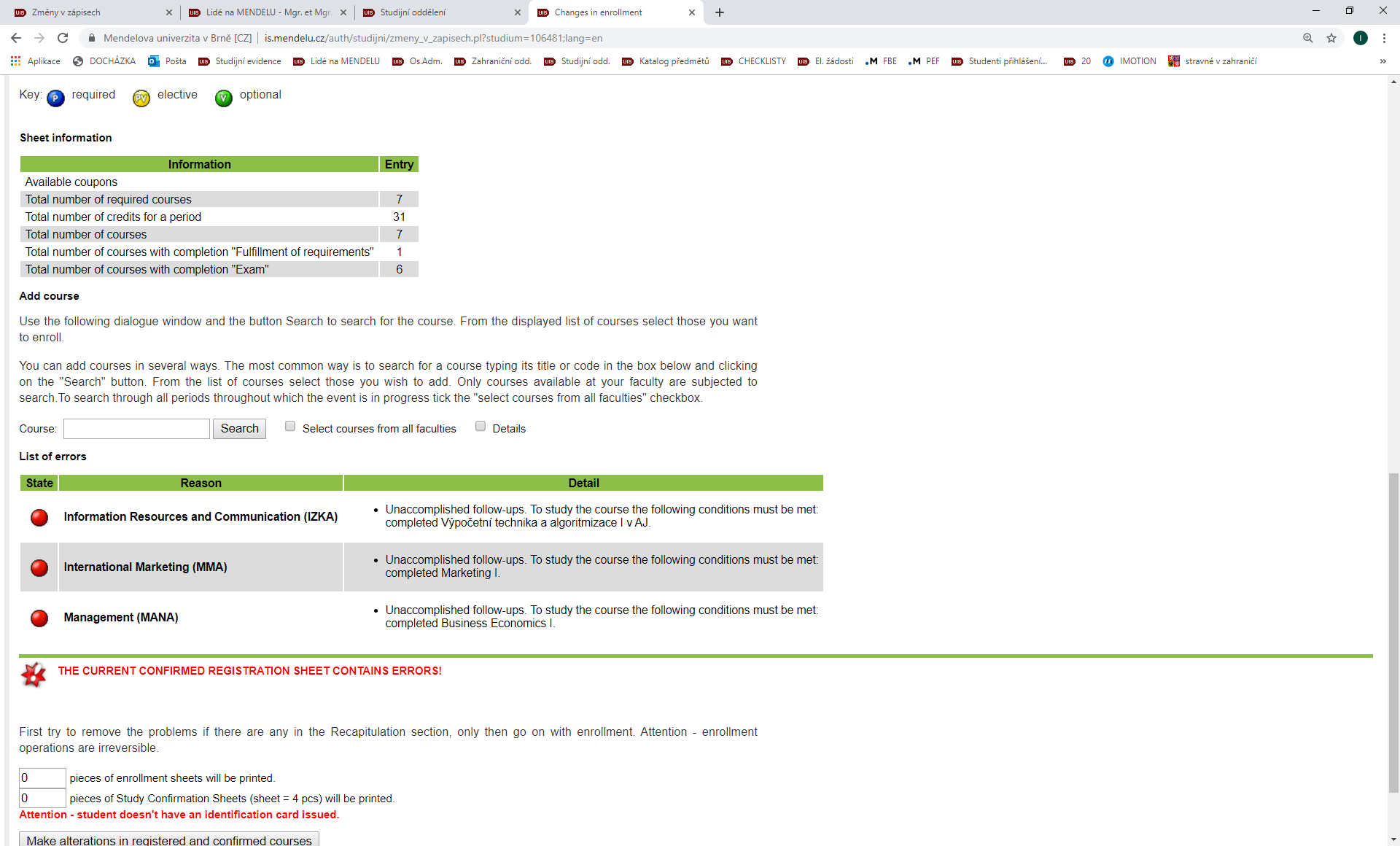 [Speaker Notes: First semester not, already done!]
SAMPLE of student‘s timetable
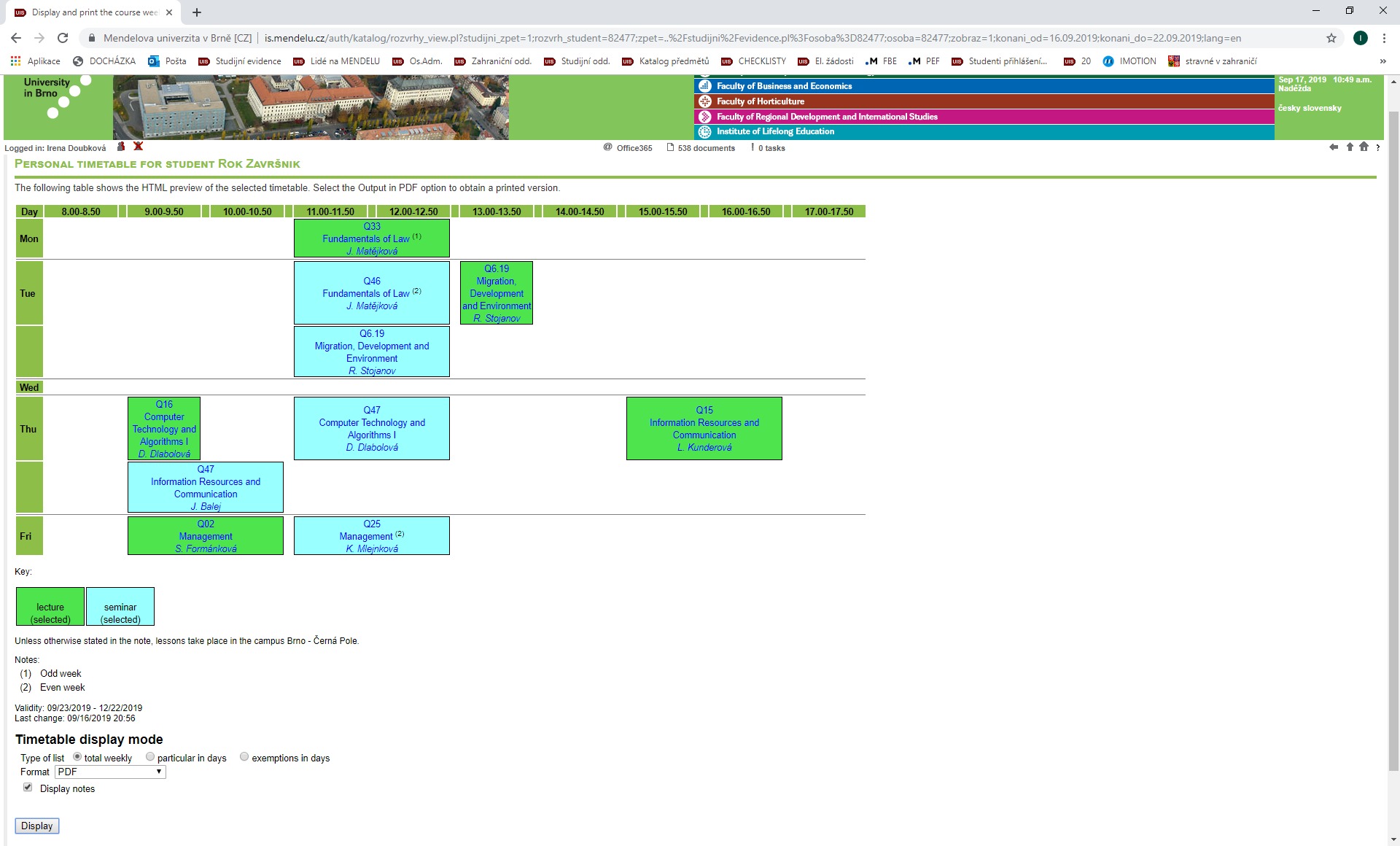 lectures

seminars
Odd = 1,3,5…

Even = 2,4,6,…
Timetables
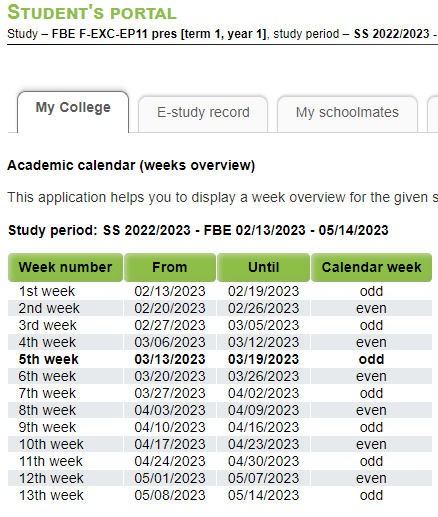 What week is it?
Odd week: 1, 3, 5, 7,….
Even week: 2, 4, 6, 8,…
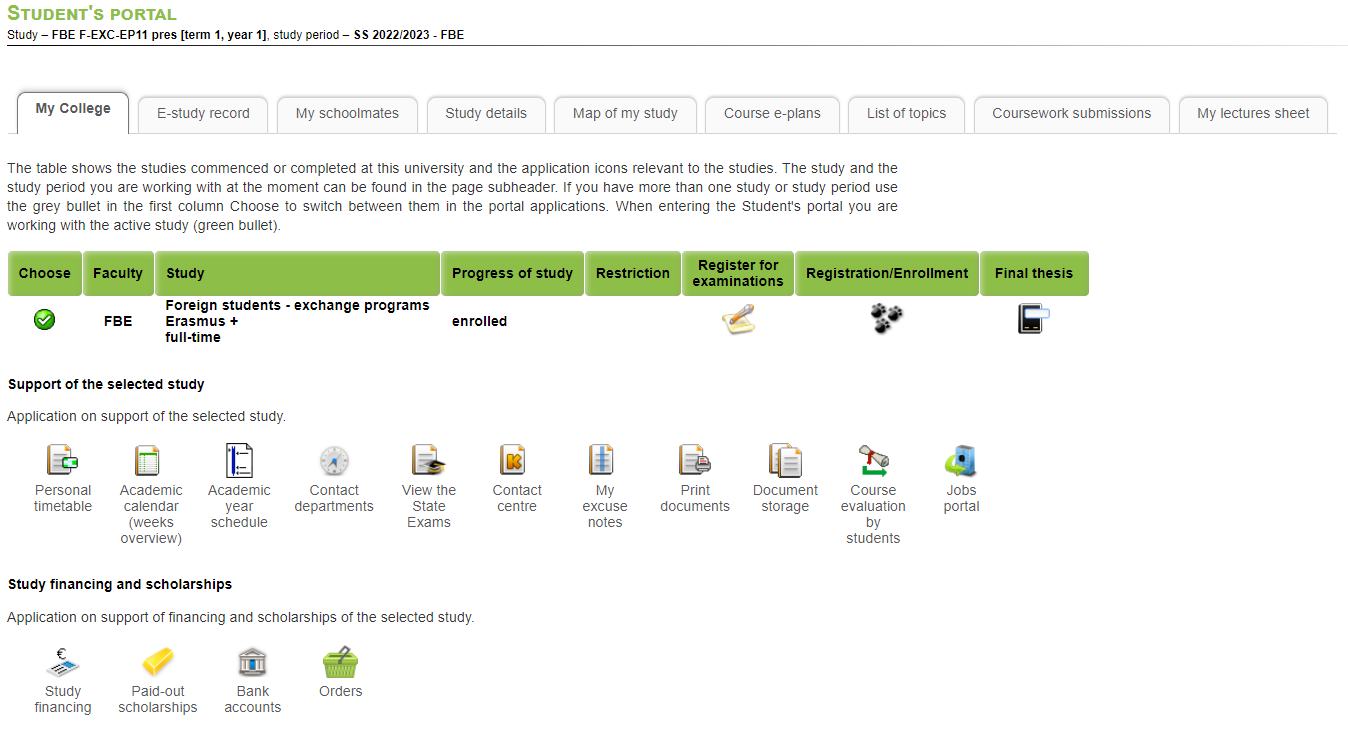 UIS – During semester
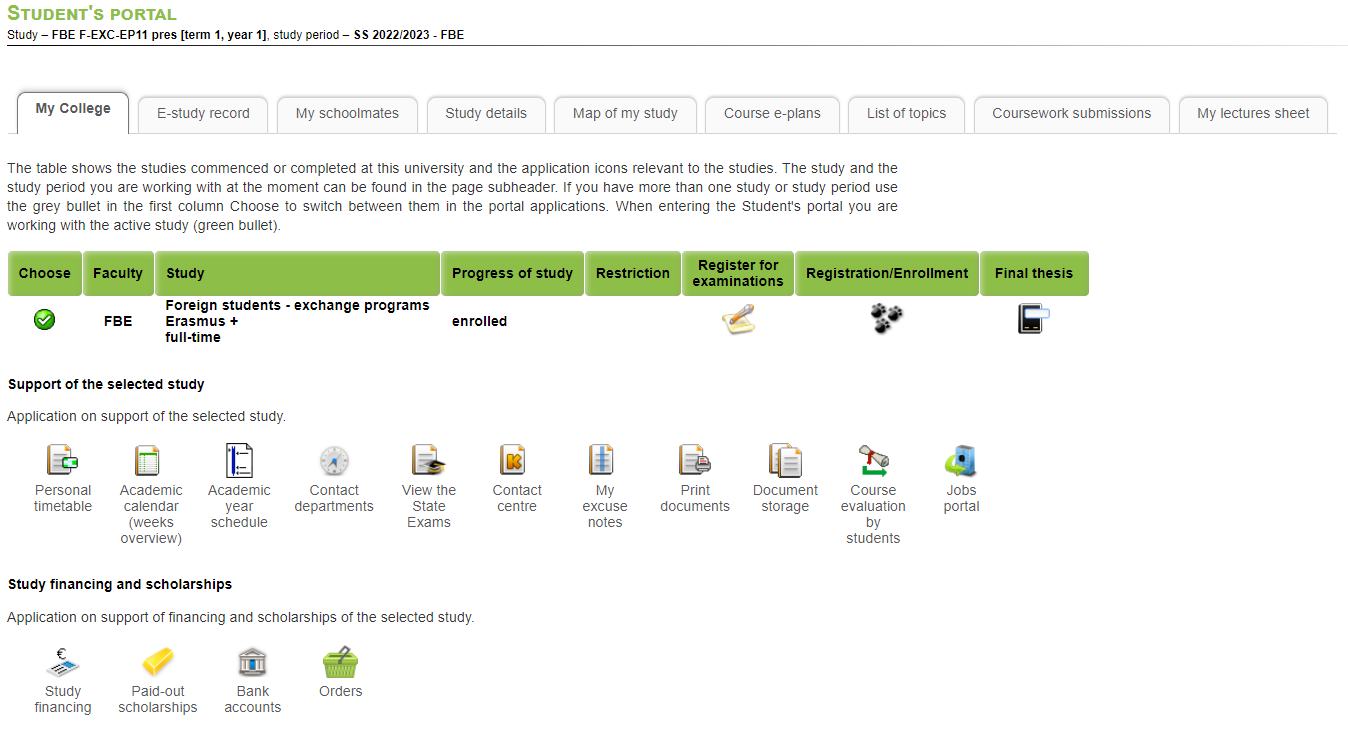 Coursework submission
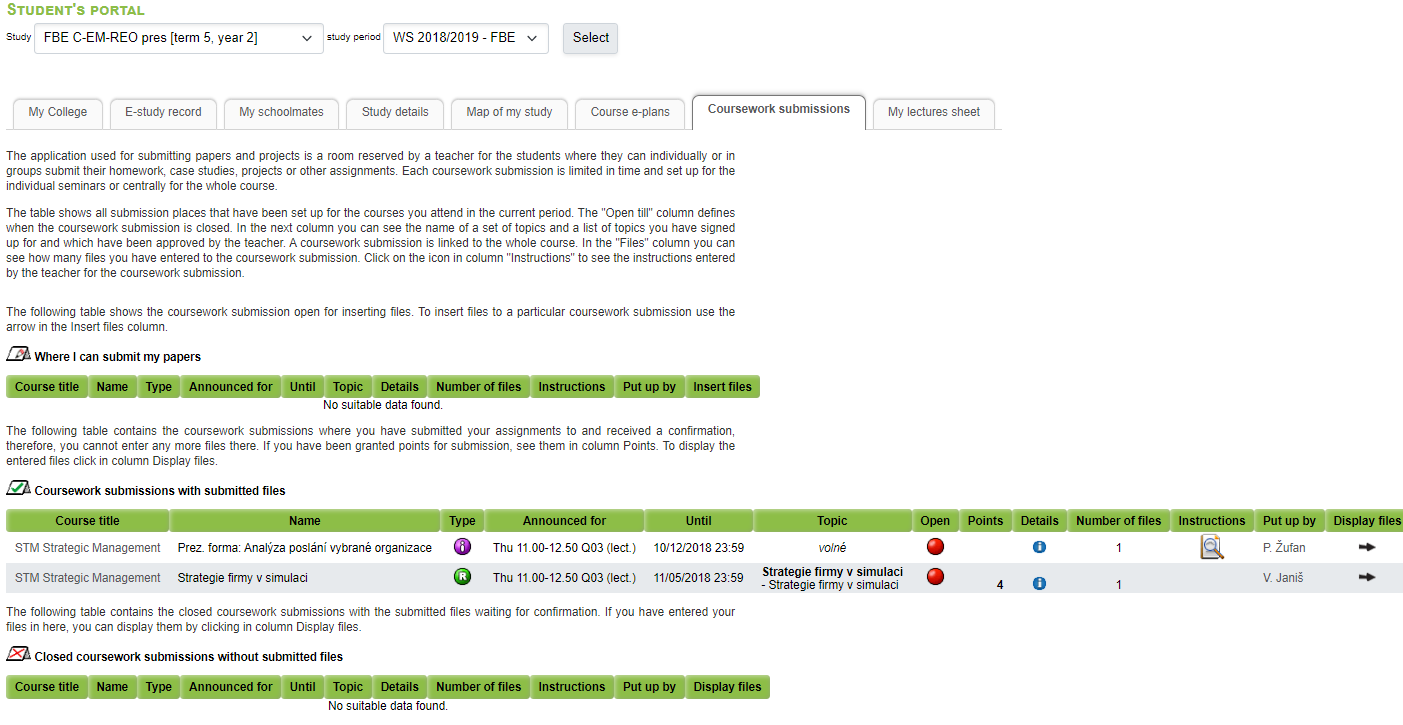 My lectures sheet
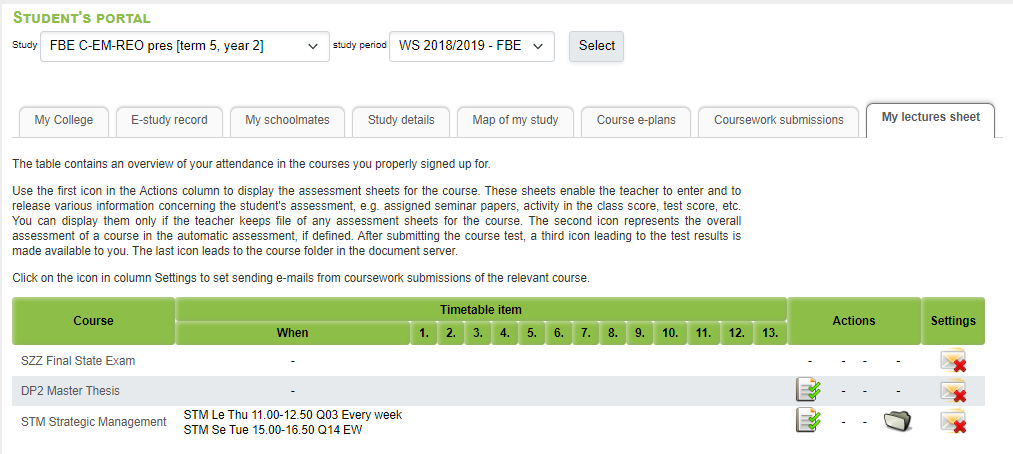 1
2
1
My lectures sheet
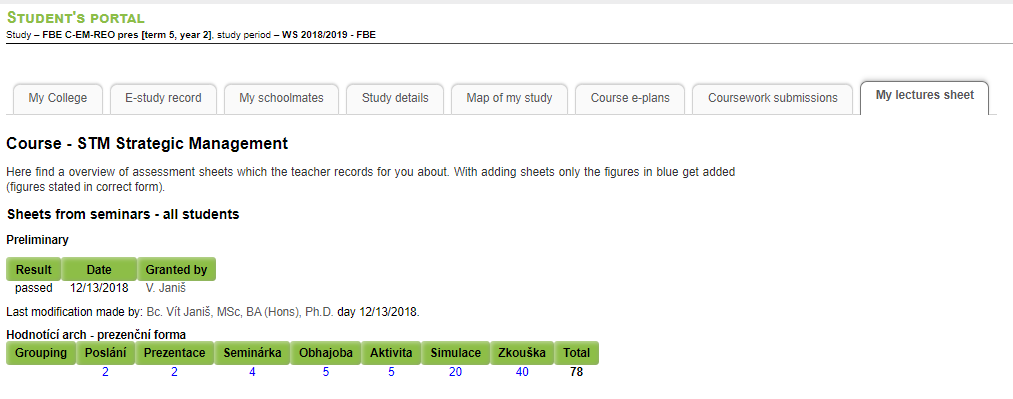 My lectures sheet
2
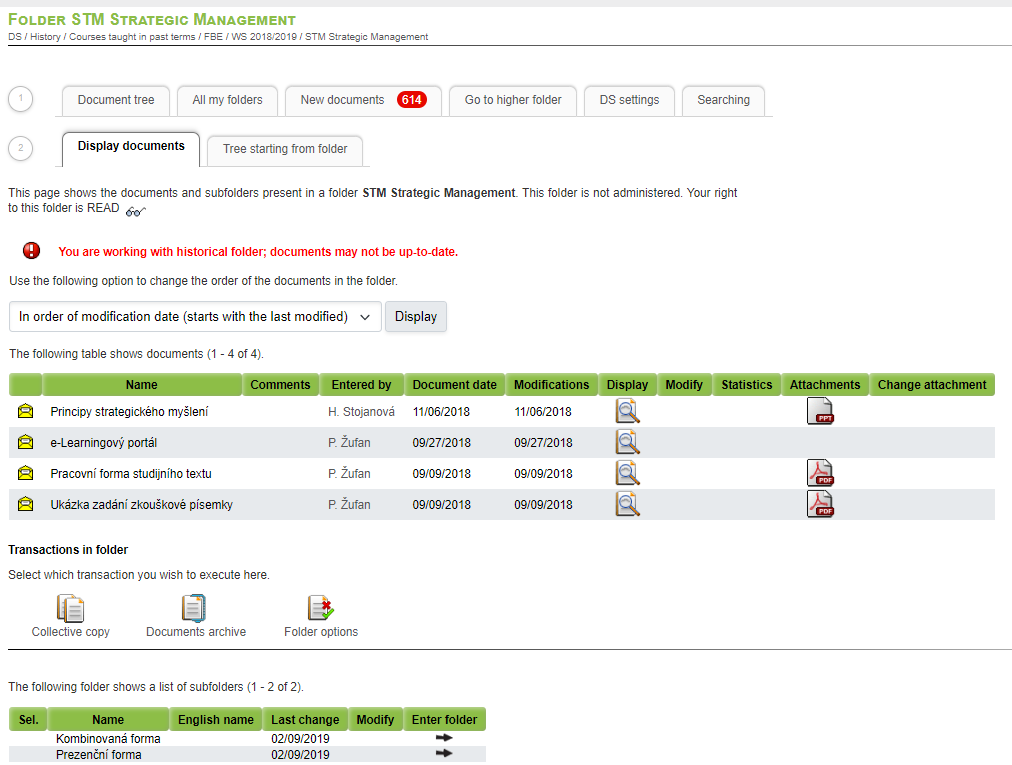 UIS – The end of semester
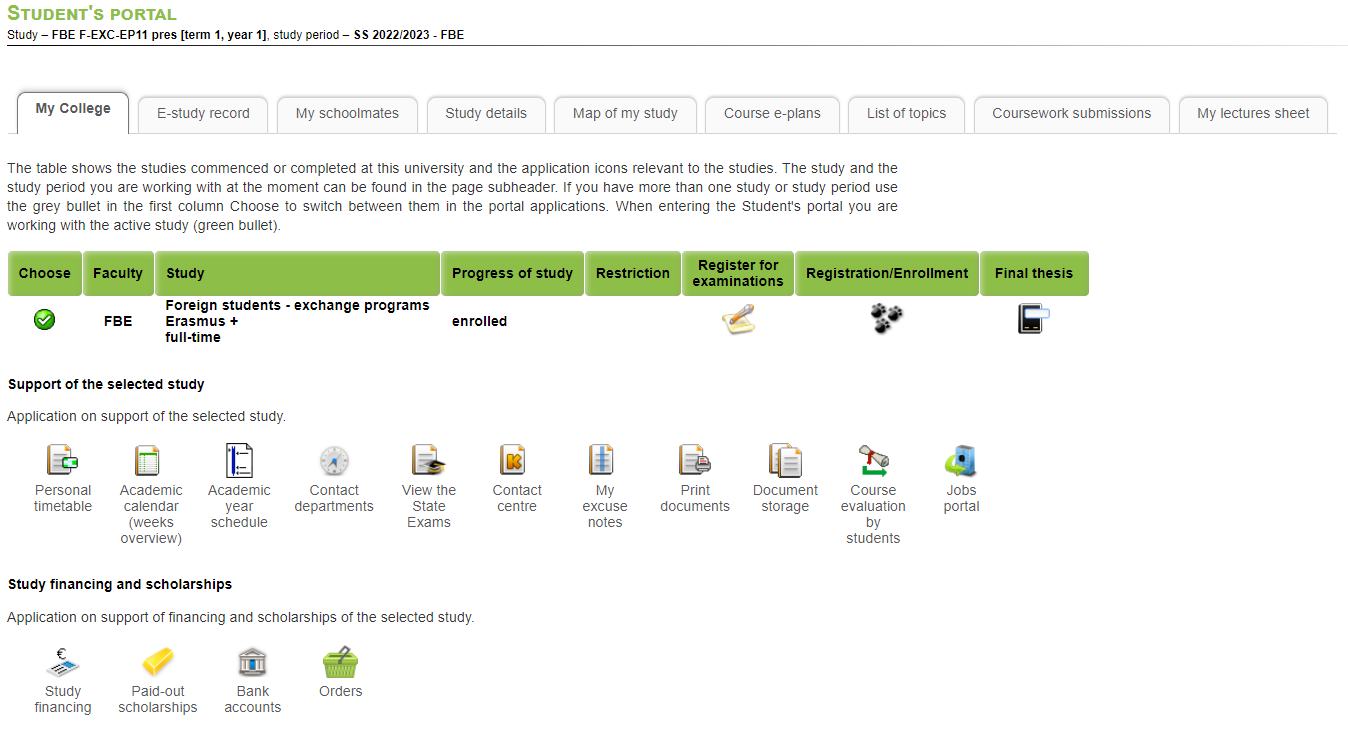 Registration for exams
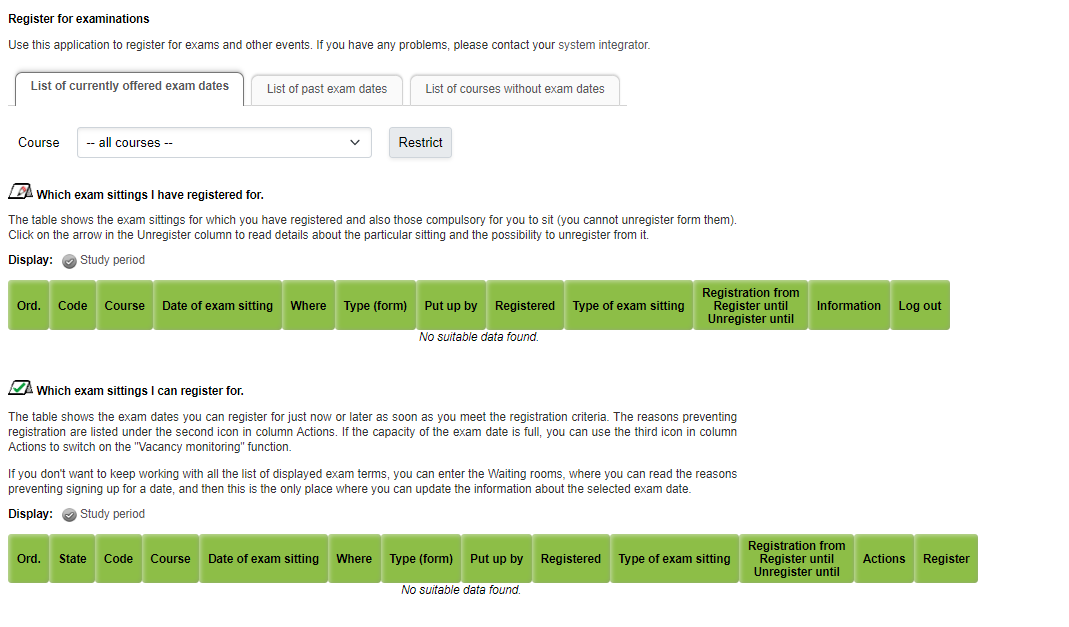 Beware of plagiarism!!!
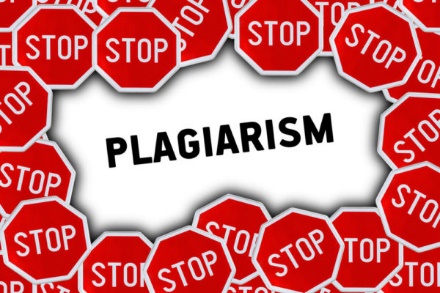 Please make sure to always cite your sources when writing a project, essay, homework.

Cheating on exams and plagiarism in writing is considered a serious break of study rules at MENDELU.
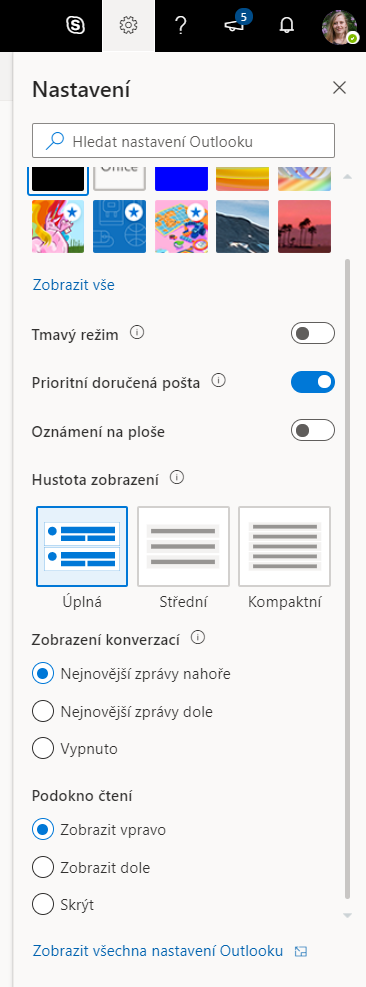 University e-mail – forwarding to personal e-mail
Video in english: https://www.youtube.com/watch?v=sDnk_8oXV_A
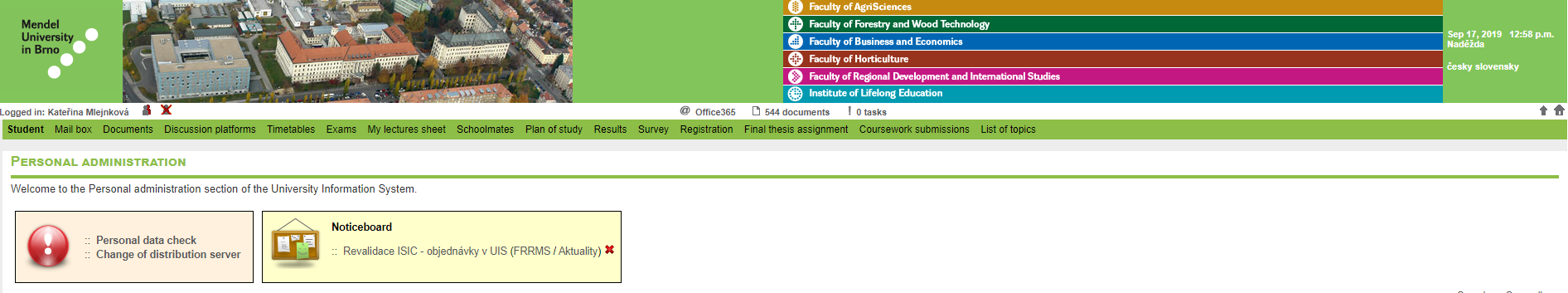 step 1
- enter e-mail folder
step 2
- click on Settings
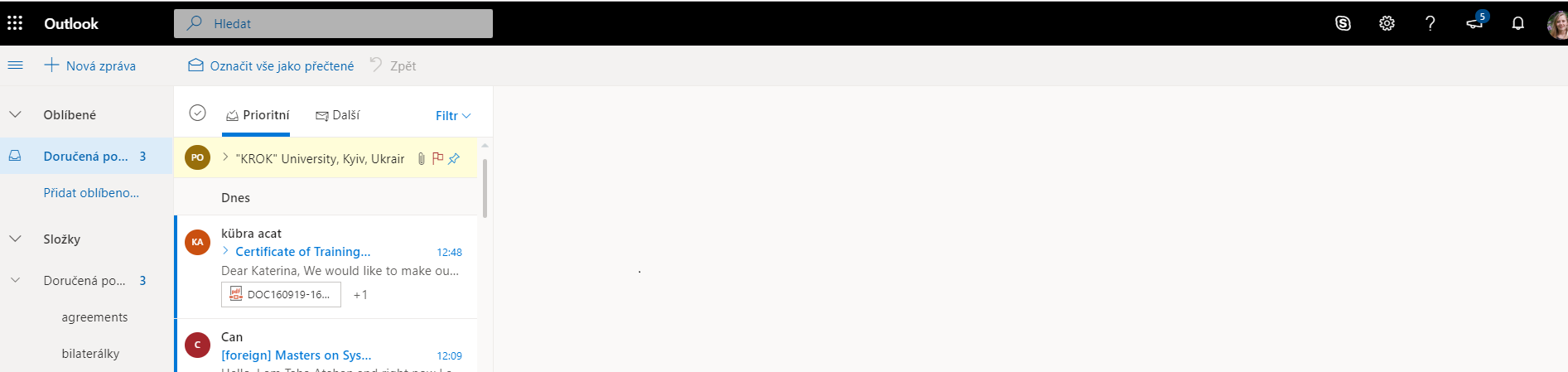 step 3
- click to view all settings
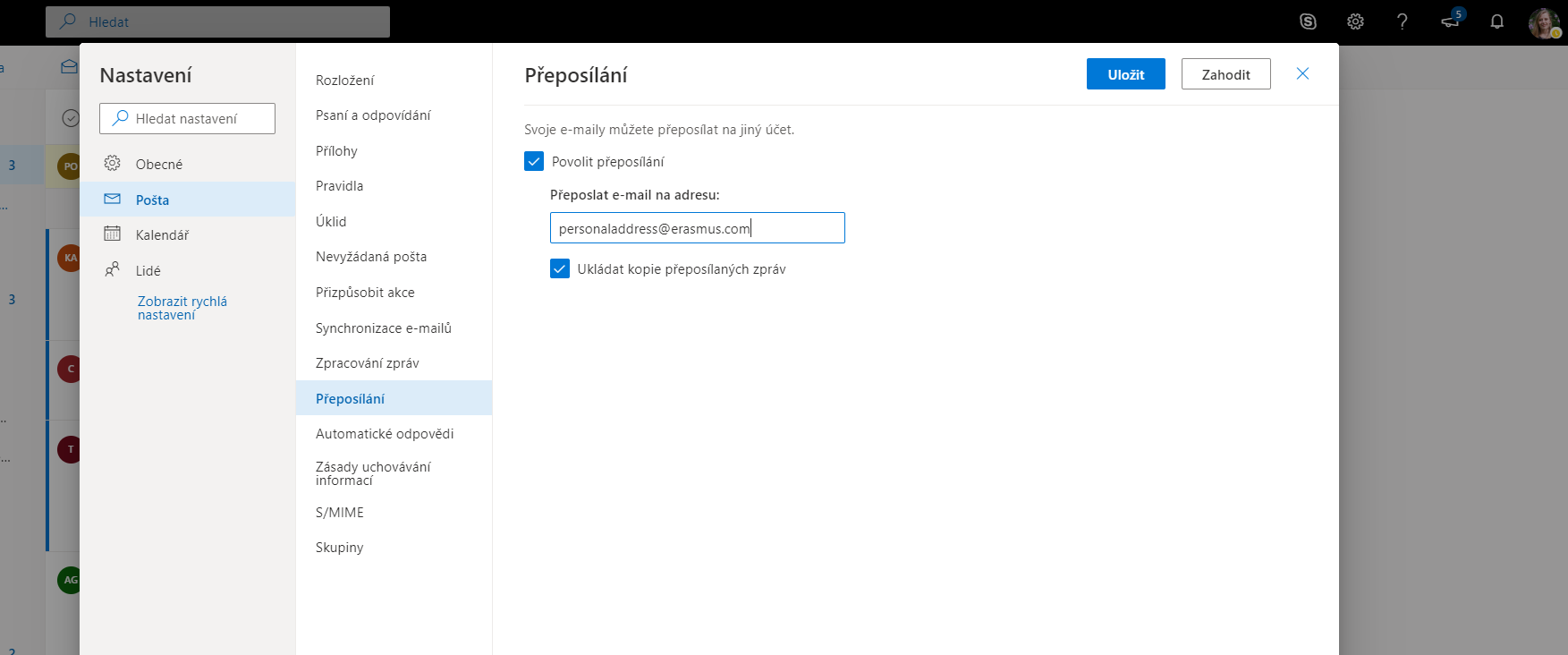 University e-mail – forwarding to personal e-mail
step 6
- save
step 5
- click and type your personal e-mail
step 4
- click on redirecting
Accommodation
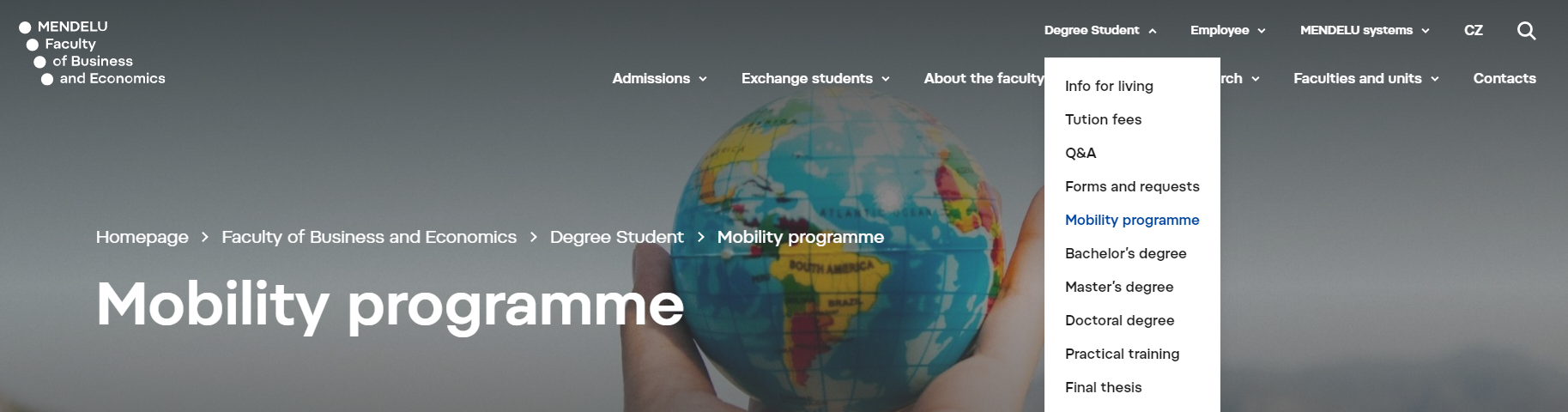 https://pef.mendelu.cz/en/faculty-of-business-and-economics/student/mobility-programmes/?psn=200
Do you have any questions?

Contact:
Petra Katolická (Q 1.84)
petra.katolicka@mendelu.cz
Phone: +420 545 132 727
Thank you for your attention!